Deep Learning for Natural Language ProcessingDLNLP 8: Distributional Hypothesis and Representation Learning
Mihai Surdeanu and Marco A. Valenzuela-Escárcega
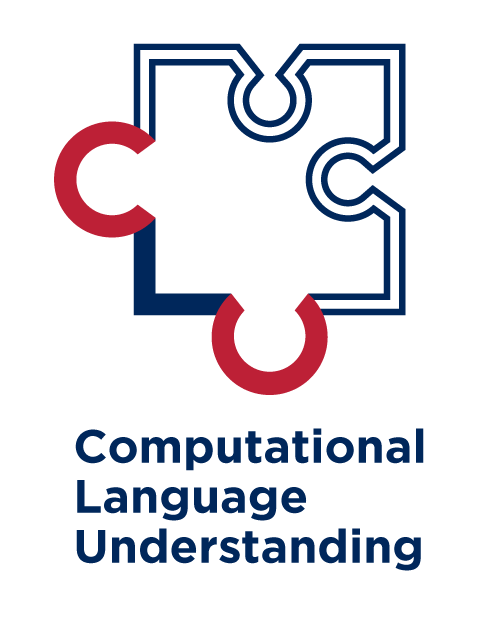 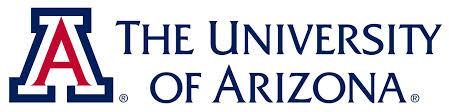 1
Motivation
Language is sparse (see Zipf’s law)
This impacts search and classification
For example, if the word great is seen in training, but fantastic is not, a classifier would not know how to classify a review containing the word fantastic
2
Overview
Distributional hypothesis
Traditional distributional representation
The word2vec algorithm
Drawbacks of word2vec
3
Distributional hypothesis
4
What comes next?
Bread and ___________
5
What comes next?
Bagel and ___________
6
Distributional hypothesis
“A word is characterized by the company it keeps.” (Firth, 1957)
Words that occur in similar contexts tend to have similar meanings. (Harris, 1954)
We will define a numerical representation of words that captures the context in which they occur!
7
word2vec
8
Intuition
word2vec’s training objective predicts the context in which a given word is likely to occur 
Flips Firth’s observation: the context is defined by the word
9
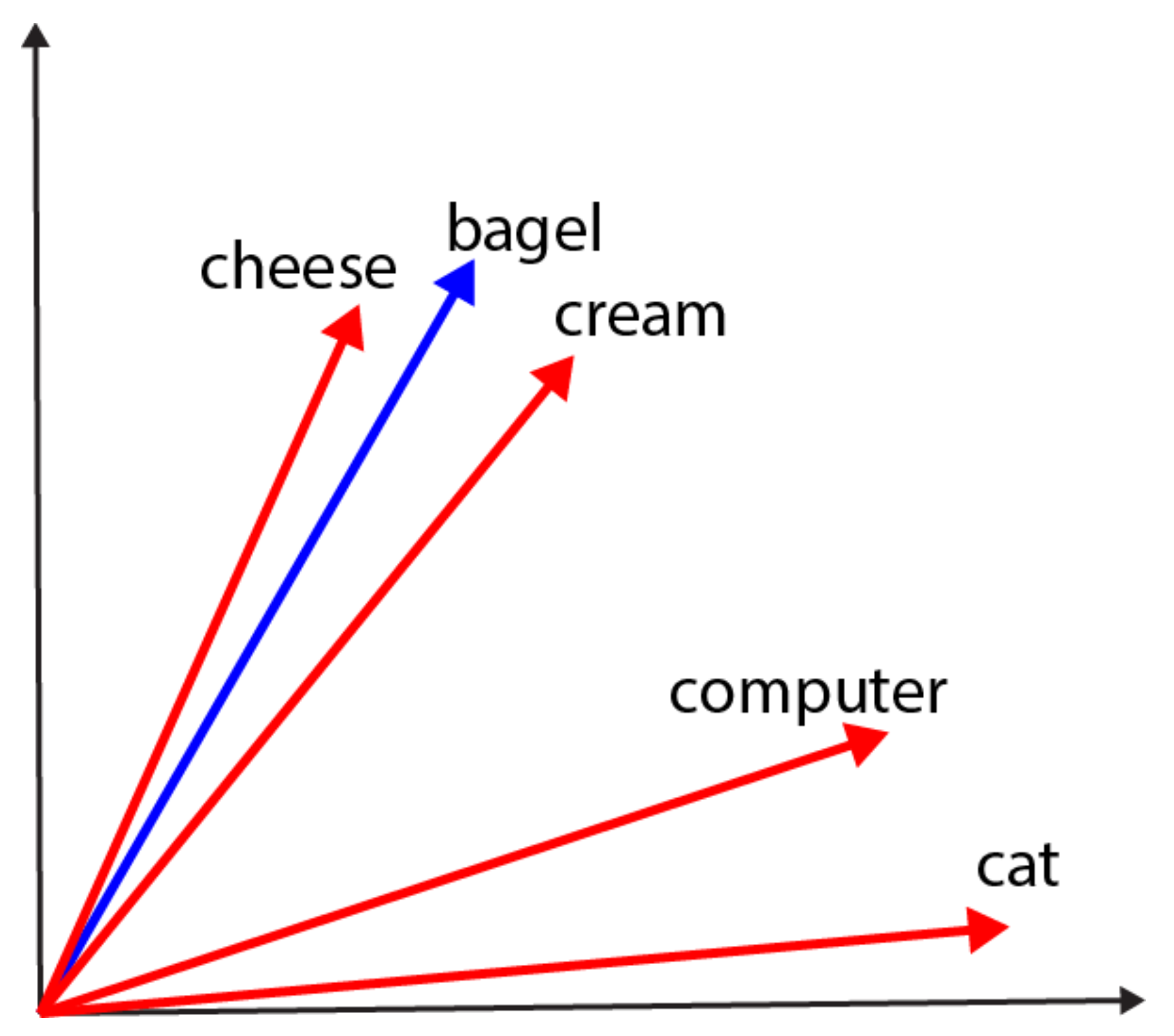 Blue: input (or center) vector
Red: output (or context) vector
“A bagel and cream cheese (also known as bagel with cream cheese) is a 
common food pairing in American cuisine.”
10
Intuition: push/pull
Pull the red vectors for words in context closer to the blue vector for the center word
Push the red vectors for words not in context away
11
Formalization
Train as a language model:
Consider a window of [-c, +c] words around each window in a text
Learn to predict the context words, i.e., words in this window, given the center word
12
Formalization
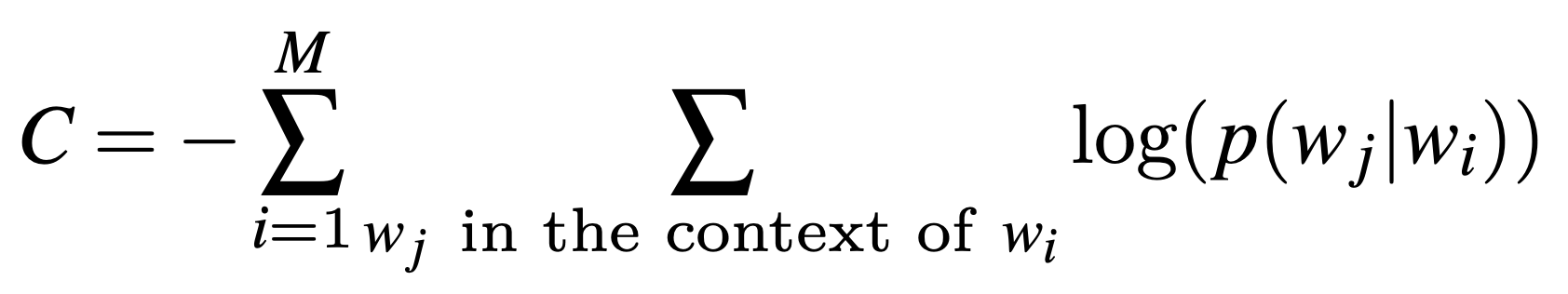 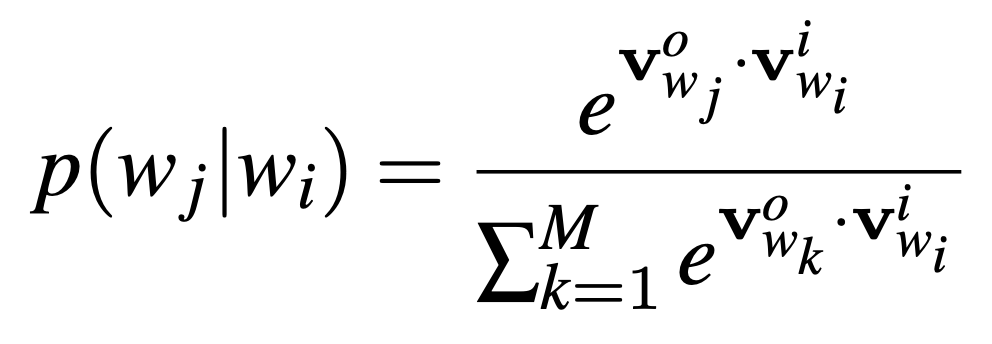 Blue: vi
Red: vo
Similar to multiclass LR, but…
13
Difference from LR
The vi and vo are learned during training, whereas for traditional LR, the feature vectors are static (they do not change)
Word2vec has been described as “dynamic LR”
The vi and vo are simply coordinates in a multi-dimensional space 
Hard to interpret!
The number of classes to learn for word2vec is very large (approximately the size of the vocabulary because any word may appear in some context)
Need an approximated cost function
14
Actual cost function for word2vec
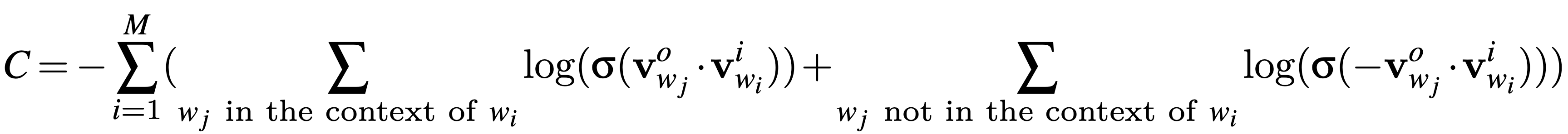 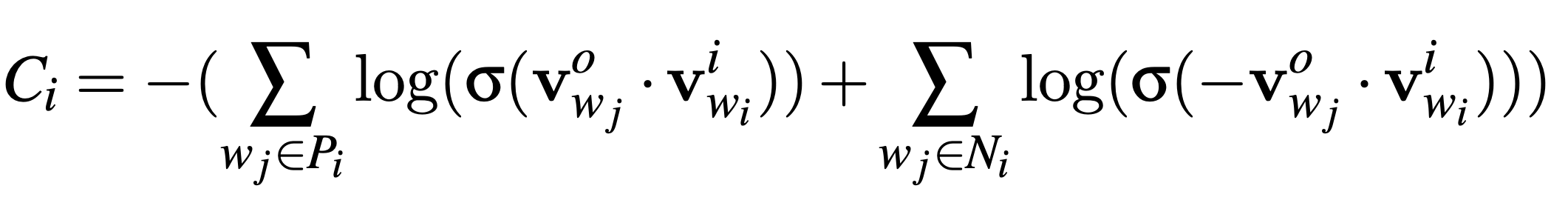 Skipping the denominator, which is expensive to compute
A small sample of words not in context
15
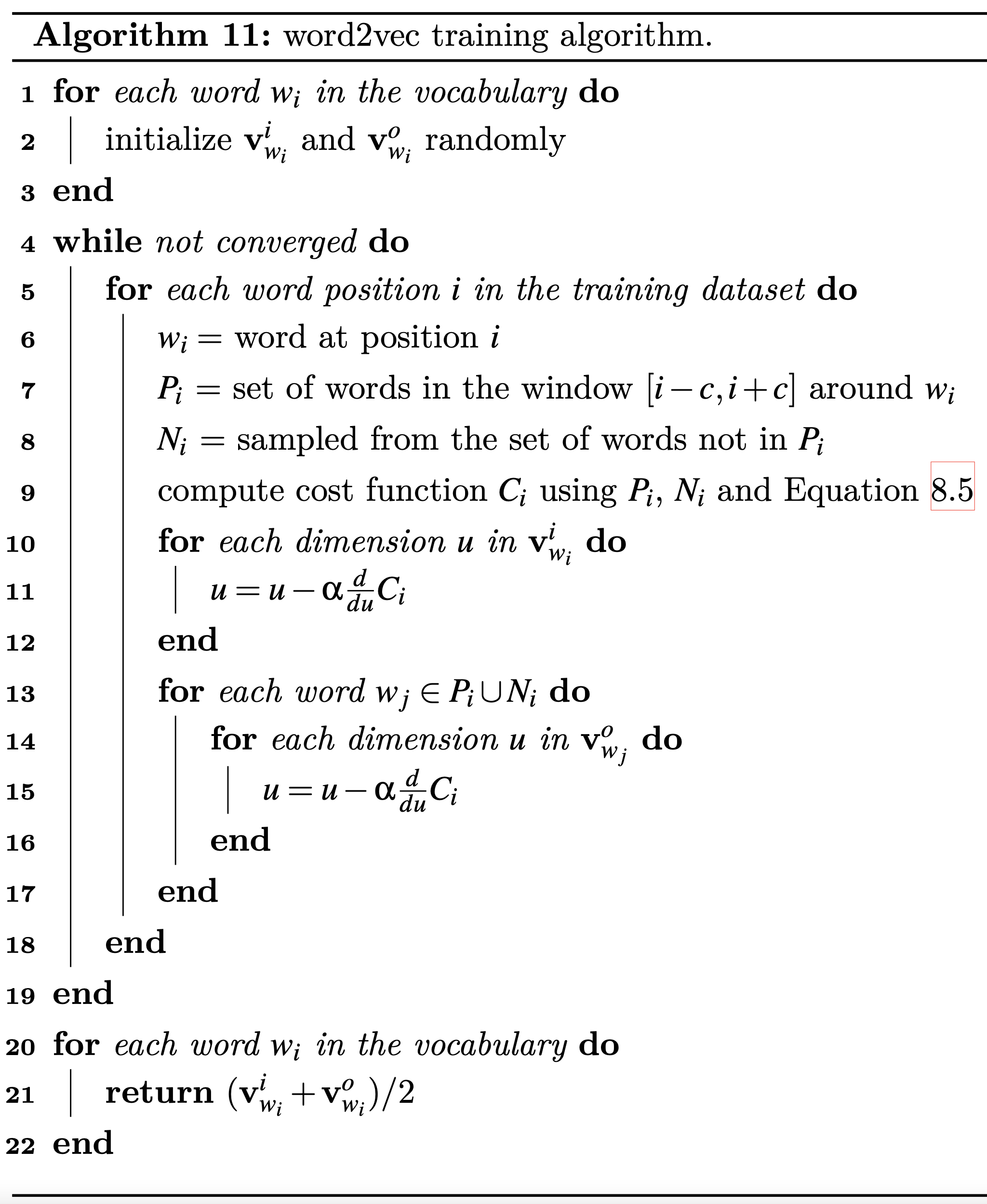 16
What does word2vec learn?
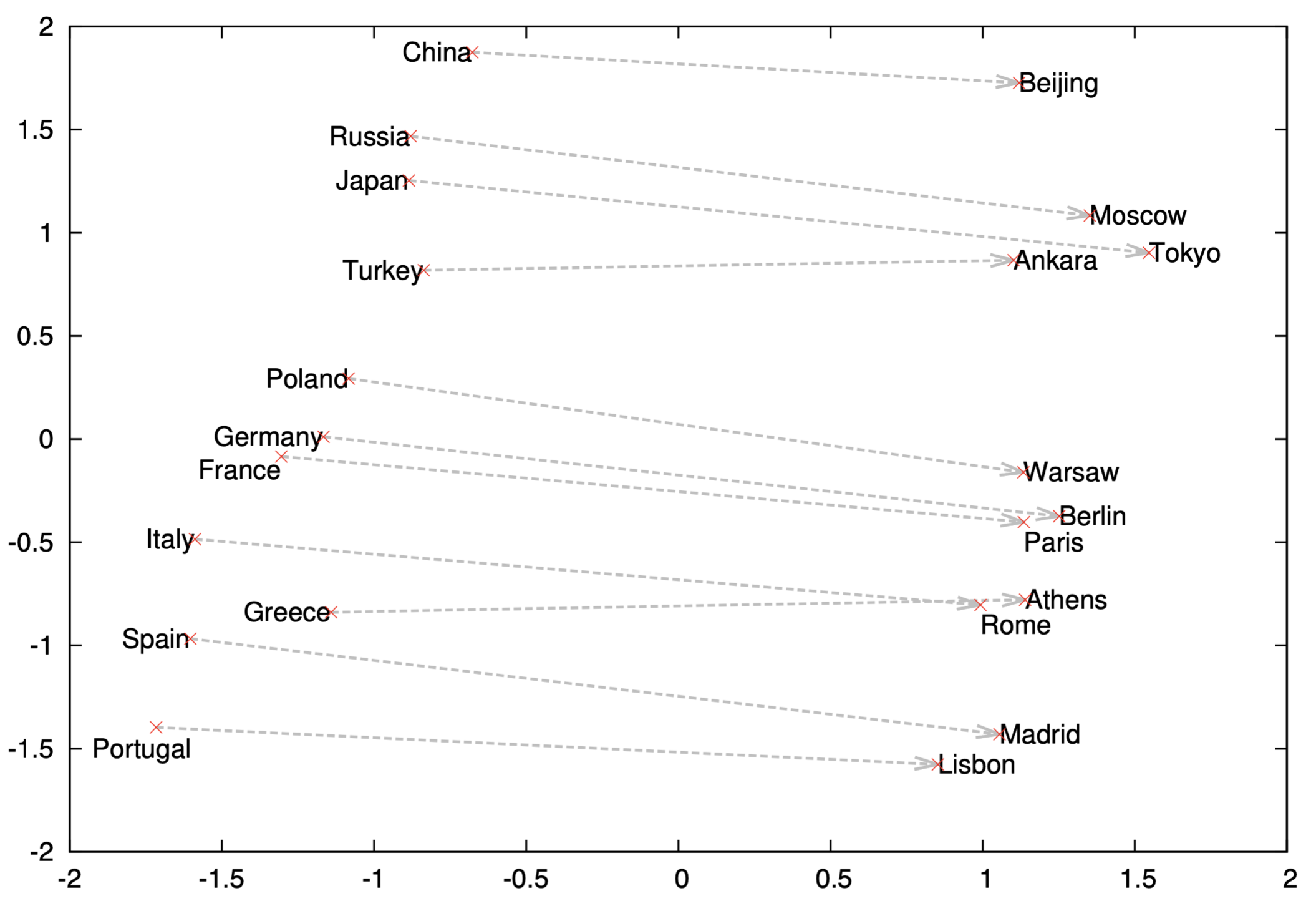 17
What does word2vec learn?
The vectors capture meaningful semantics:
v(China) – v(Beijing) = v(France) – v(Paris)
v(king) – v(man) = v(queen) – v(woman)
18
drawbacks
19
Drawbacks of word2vec
The numerical representations are static, i.e., they are the same for all senses of a word:
Bank of the river
Bank of America
The numerical representations capture potential biases in the textual data:
v(doctor) – v(man) = v(nurse) – v(woman)
20
Take away
Distributional hypothesis
Traditional distributional representation
The word2vec algorithm
Drawbacks of word2vec
21